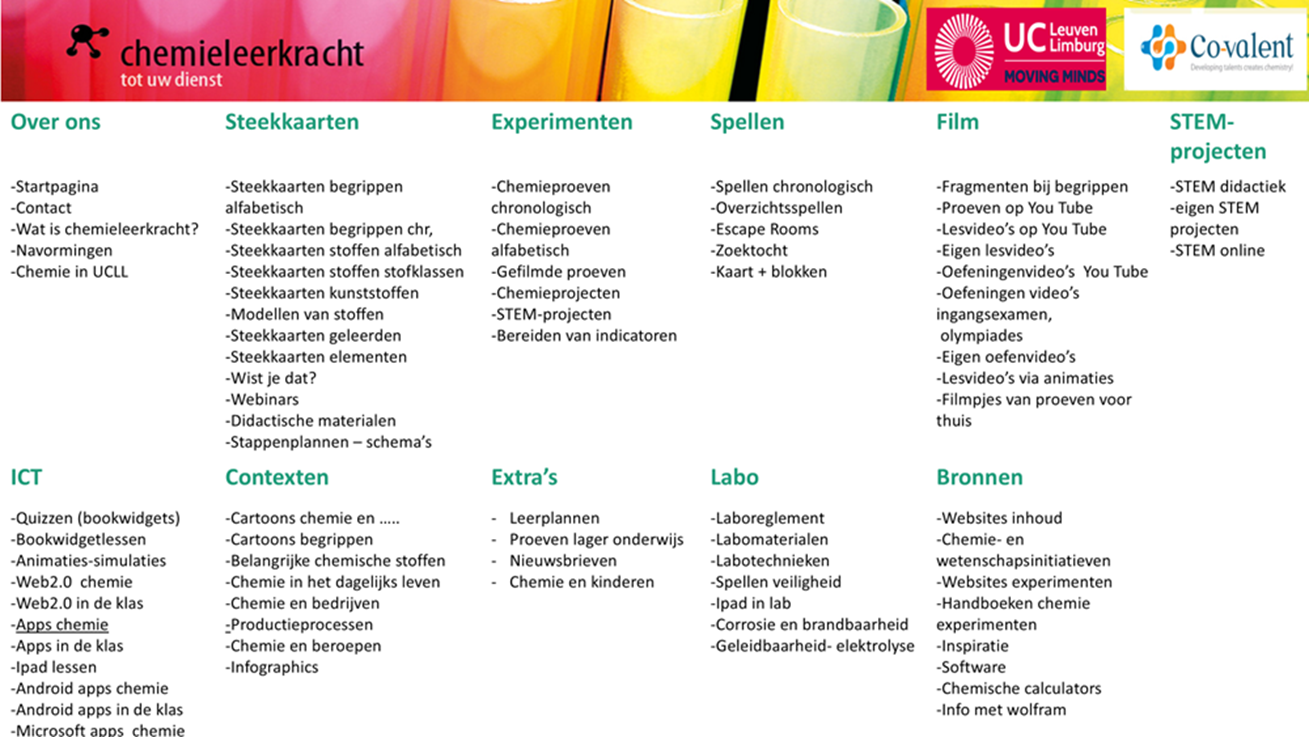 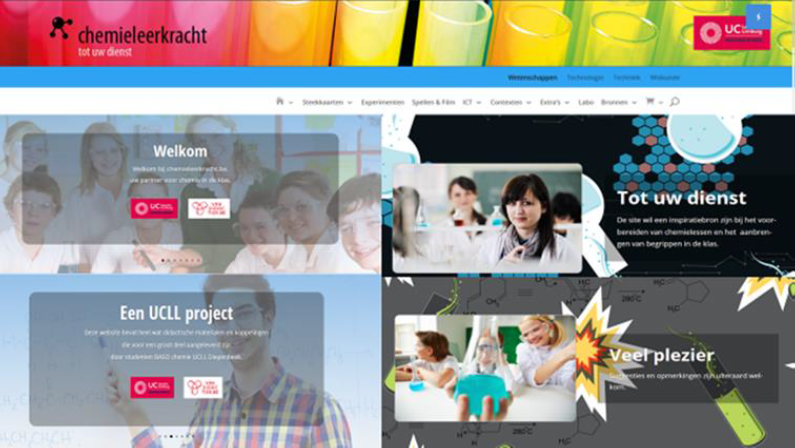 Methode6: Talbica
LINK
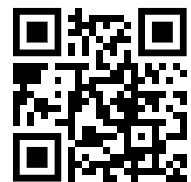 Talbica: interactive chemistry
Talbica 3: Periodic Table and Chemical Reactions Database
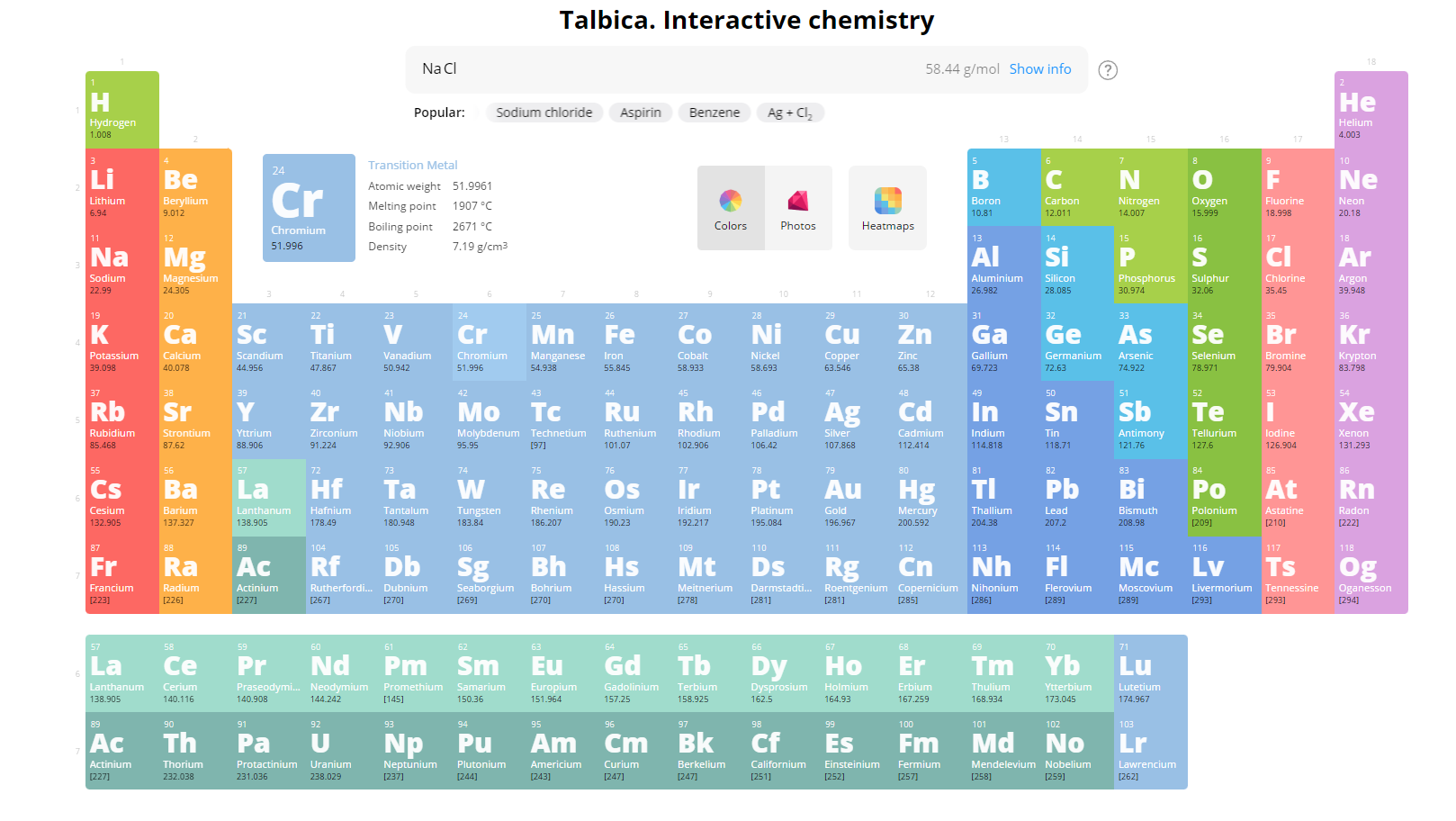 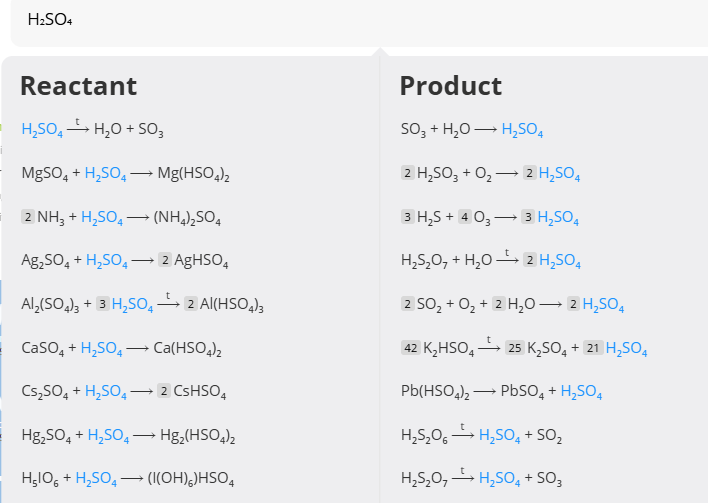